Approving a continuing student’s TE IMPORT application
Online Forms
Scholarship Certification & Application
Submit Form | View Applicants

Scholarship Recertification of Eligibility
Annual Report | View Submissions
Inside the TE Liaison portal click on 
VIEW Submissions inside the Online Forms 
Section.
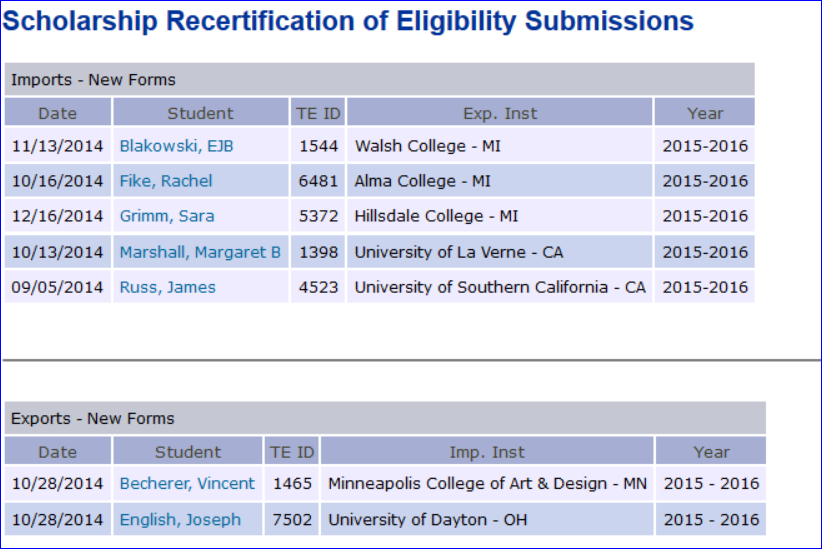 Review Imports- New Forms
Approving a continuing student’s TE IMPORT application, continued
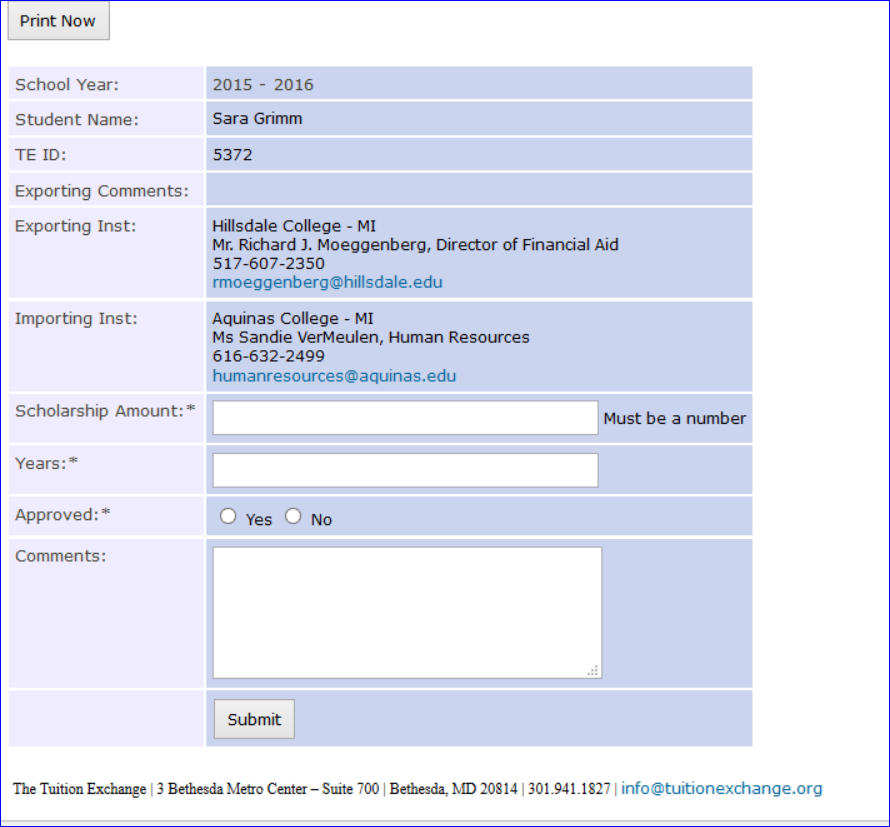 Confirm the student’s record
Is approved.  If not, you need to 
take action in each of the 3 boxes
Be sure to
Click 
SUBMIT
If your approval is NO – please provide an explanation